Виконання бюджету Заставнівської міської територіальної громади за 9 місяців 2023 року
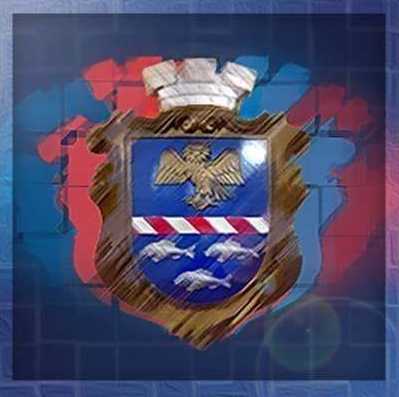 Кількість населення –  9 251 осіб
Загальна площа території – 75,827 кв.км
Виконання дохідної частини міського бюджету за 9 місяців 2023 року
2
До бюджету громади надійшло доходів у сумі 55 463,6 тис. грн, що становить 95,0% та на 2 917,0 тис. грн менше плану з урахуванням змін
Власні доходи виконано в сумі 33 450,9 тис. грн або 92,0 відсотка, недовиконання складає 2 917,0 тис. грн, з них по:
загальному фонду – 94,0 відсотка або -1 958,8 тис. грн;
- спеціальному фонду – 74,9 відсотка або -958,2 тис. грн.
-958,2
Структура доходів бюджету за 9 місяців 2023 року
3
Загальний фонд – 30 598,1 тис. грн
Спеціальний фонд – 2 852,8 тис. грн
Виконання власних доходів міського бюджету за 9 місяців 2023 року  в розрізі кодів доходів
4
-1 958,8 або 94,0%  (-26 558,2 або 53,5% минулого року)
-4 057,9 або 80,7%  (-30 085,5 або 36,1% минулого року)
-56,9 або 26,2%  (-51,8 або 28,2% минулого року)
+327,9 або 121,5%  (+826,6 або 180,7% минулого року)
+1 119,8 або 142,4%  (+1 702,6 або 182,7% минулого року)
+896,5 або 118,3%  (+1 180,9 або 125,5% минулого року)
-331,6 або 80,7%  (-362,7 або 79,3% минулого року)
+108,8 або 128,3%  (+89,5 або 122,1% минулого року)
+34,7 або 116,5%  (+142,2 або 238,7% минулого року)
-958,2 або 74,9%  (+400,1 або 116,3% минулого року)
5
Податок на доходи фізичних осіб      складає 55,6 відсотка власних доходів бюджету громади
17 025,5 тис.грн
21 083,4 тис.грн
47 115,1 тис.грн
17 025,5 тис.грн
Надходження акцизного податку за 9 місяців 2023 року
6
Пальне       
На території Заставнівської міської територіальної громади функціонує АЗС 35 (ТзОВ «НК Барель») та АЗС Атом (ТзОВ «Техно ЗНГ»)
Акцизний податок з реалізації суб`єктами господарювання роздрібної торгівлі підакцизних товарів 
Найбільші платники
ПСК «Бук-Кооп» - 58,1 тис.грн / ТОВ «Рітейл Кооп» – 53,0 тис.грн
ПП «Мережа магазинів Класік» - 65,3 тис.грн
ТзОВ «ТАЙСТРА ГРУП» - 144,8 тис.грн
+339,6 тис.грн або 143,5%
+379,9 тис.грн або 301,1%
+107,1 тис.грн або 295,1%
Місцеві податкиу структурі власних доходів бюджету громади займають 31,3 відсотка
7
Фактичні надходження місцевих податків за 9 місяців 2023 року порівняно із плановими показниками
Надходження місцевих податків порівняно із минулим роком
6 688,9 тис.грн
9 572,4 тис.грн
Рентна плата та неподаткові надходження бюджету
8
9
Динаміка податкового боргу до бюджету громади за січень-вересень 2023 року
Станом на 01.10.2023 року борг складає  2 380,6 тис. грн, в т.ч.: 
-податок на доходи фізичних осіб 71,8 тис.грн. 
-акцизний податок 188,0 тис.грн. 
-податок на нерухоме майно 448,1 тис.грн. 
-плата за землю 636,8 тис.грн. 
-єдиний податок 207,0 тис.грн. 
-інші надходження 828,9 тис.грн.
Протягом січня–вересня 2023 року було проведено роботу щодо оповіщення боржників про податковий борг. Відкрито судове провадження на суму 39,8 тис.грн, направлено 4 виконавчі листи у справах по стягненню боргу на суму 955,3 тис.грн та 6 податкових вимог на суму 302,3 тис. грн.
-7,4 тис.грн
-61,0 тис.грн
-42,4 тис.грн
-63,8
тис.грн
+48,5 тис.грн
+34,1 тис.грн
+306,0 тис.грн
+282,6 тис.грн
Виконання видаткової частини бюджету за 9 місяців 2023 року порівняно з відповідним періодом минулого року
10
+1 092,4 або 102,1 відсотка
Видаткова частина бюджету громади всього:

 9 місяців 2022 року -  53 165,9 тис.грн

 9 місяців 2023 року -  57 504,8 тис.грн

що становить
+4 338,9 тис.грн або 108,2 відсотка
+3 246,5 або 485,4 відсотка
Виконання видатків загального фонду за січень-вересень 2023 та 2022 років
11
-627,4 або 85,8%
Структура видатків загального фонду бюджету громади за 9 місяців 2023 року
12
За економічною структурою
У розрізі галузей
Всього видатків 53 415,9 тис. грн
Структура видатків спеціального фонду бюджету громади за 9 місяців 2023 року
13
Всього видатків 4 088,9 тис.грн
За економічною структурою
У розрізі галузей
Виконання місцевих (комплексних) програм, що фінансуються з бюджету Заставнівської міської територіальної громади
14
Програма "Про організацію харчування дітей в закладах загальної середньої та дошкільної освіти Заставнівської міської ради на 2023 рік»
2 035,1 тис.грн
Програма охорони навколишнього природного середовища на території Заставнівської міської територіальної громади на 2022-2024 роки
40,2 тис.грн
Програма призначення і виплати компенсації фізичним особам, які надають соціальну послугу з догляду на непрофесійній основі Заставнівської міської територіальної громади на 2023-2025 роки
83,6 тис.грн
Міська Програма соціальної підтримки малозабезпечених верств населення «Турбота» на 2021-2023 роки 
134,3 тис.грн
Програма розвитку місцевого самоврядування Заставнівської міської територіальної громади на 2023-2025 роки
81,0 тис.грн
За 9 місяців 2023 року на фінансування програм спрямовано кошти в сумі 11 099,1 тис. грн, у тому числі на фінансування:
Програма профілактики правопорушень на території Заставнівської міської територіальної громади на 2023-2025 роки 
800,0 тис.грн
Програма благоустрою та дорожнього фонду Заставнівської міської територіальної громади на 2023-2025 роки 
7 145,0 тис.грн
Міська Програма фінансової підтримки закладів охорони здоров'я та відшкодування вартості пільгових рецептів аптечним закладам на 2021-2023 роки 
578,7 тис.грн
Програма виплати одноразової допомоги дітям-сиротам і дітям, позбавленим батьківського піклування, після досягнення 18-річного віку на 2021-2023 роки
1,8 тис.грн
Місцева Програма розвитку цивільного захисту, забезпечення пожежної безпеки та запобігання і реагування на надзвичайні ситуації на території Заставнівської міської об’єднаної територіальної громади Чернівецької області на 2020-2023 роки 
50,0 тис.грн
Програма сприяння підвищенню ефективності діяльності шостого відділу (м.Заставна) Чернівецького районного територіального центру комплектування та соціальної підтримки на 2023 рік
149,4 тис.грн
Мережа, штати та контингенти бюджетних установ Заставнівської міської територіальної громади
15
Загальна середня освіта
1 217 учнів
192 штатні одиниці
Станом на 01.10.2023 року налічує:

12 установ                                                      1217 учнів
347 штатних одиниць                                  165 дошкільнят
100 отримувачів соціальних послуг         264 вихованці
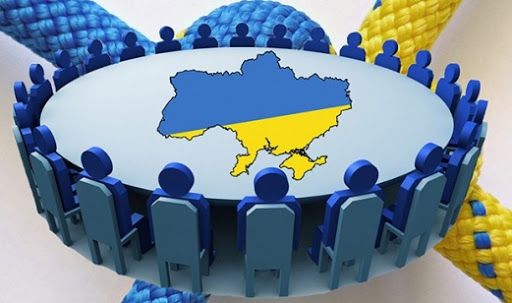 Міська рада
34 штатні одиниці
Центр Дія
3 штатні одиниці
Державне управління
                                  
                             43 штатні одиниці
Освіта
  260 штатні одиниці
Фінансовий відділ
4 штатні одиниці
Служба у справах дітей
2 штатні одиниці
Дошкільна освіта
165 дітей
33 штатних одиниць
Централізована бухгалтерія
5 штатних одиниць
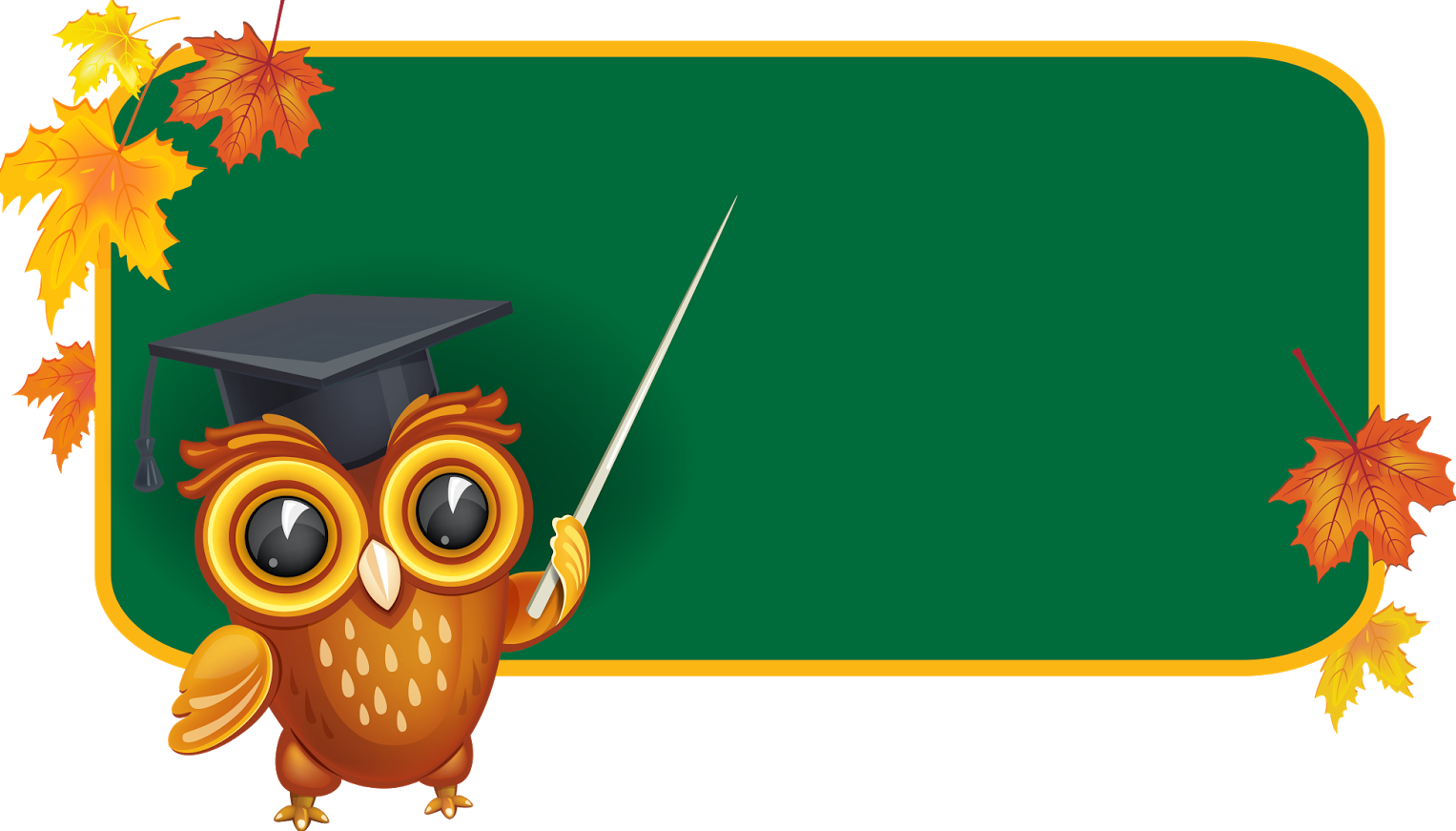 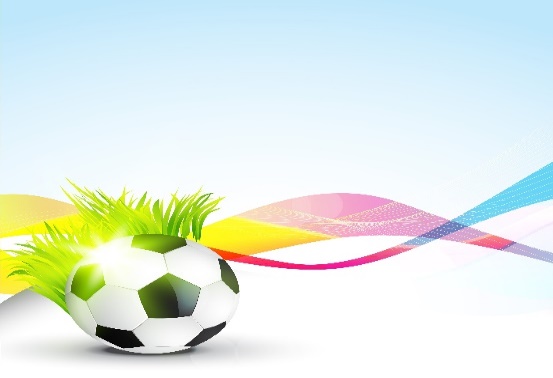 Фізична культура і спорт
264 вихованці
14 штатних одиниць
Соціальний захист







100 отримувачів соціальних послуг
10 штатних одиниць
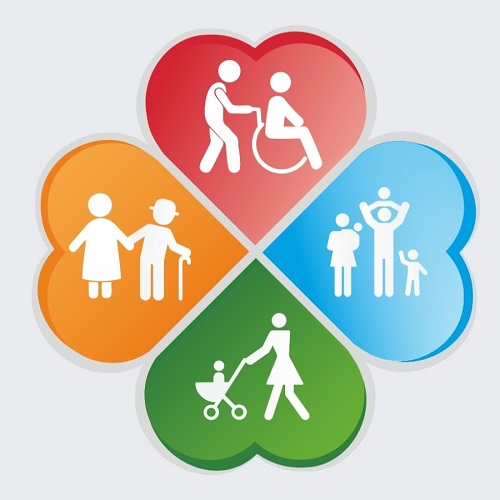 Мистецька освіта
193  учні 
30 штатних одиниць
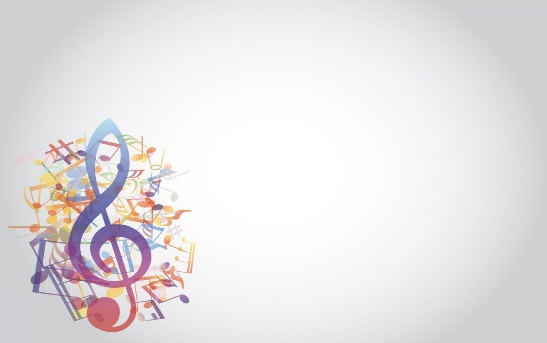 Культура і мистецтво
20 штатних одиниць
38 851 відвідувачів